Making houses affordable to the low income people
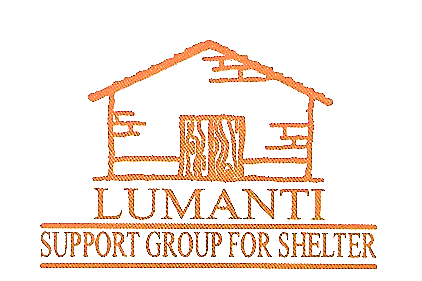 LAJANA MANANDHAR
LUMANTI SUPPORT GROUP FOR SHELTER
7th April 2021
SCENARIO
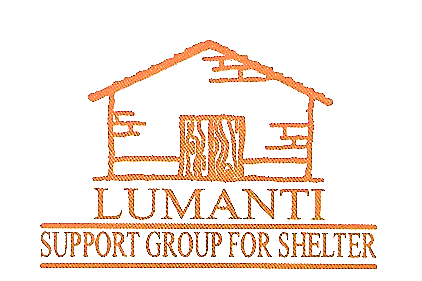 Fast growing urban population
10%  of urban population lives in informal settlements
40% of urban population lives in rental housing 
40% achievement in urban reconstruction
Pressure for affordable housing
Successful approaches
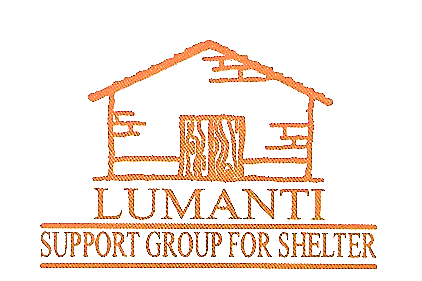 Community led. Organising women through savings and cooperatives for creating community fund.  
Partnership with stakeholders including LGs and Commercial Banks
Leveraging resources from the local governments
Technical and Financial Assistance
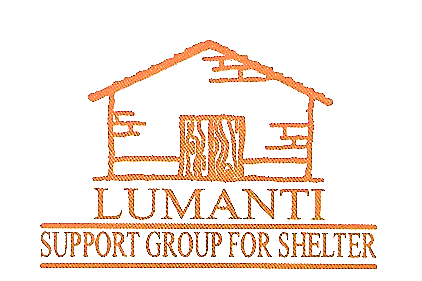 Achievements
Successful relocation.  Kirtipur housing project
Introduction of cooperative model. Pokhara housing project.
Low Income Rental Housing, Lalitpur
Slum upgrading 
Recovery and reconstructions after 2015 earthquake
Affordable and incremental housing in the urban areas
Decent Poor housing
Relocation:  Kirtipur Housing
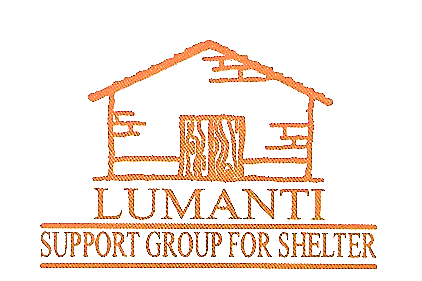 Features
Vishnumati Link Road project affected 44 families relocated
15 years long housing loan
Collective ownership of land
Cooperative model:  Pokhara Housing
76 rental families owned housing
7 years period housing loan
LG investment in infrastructure
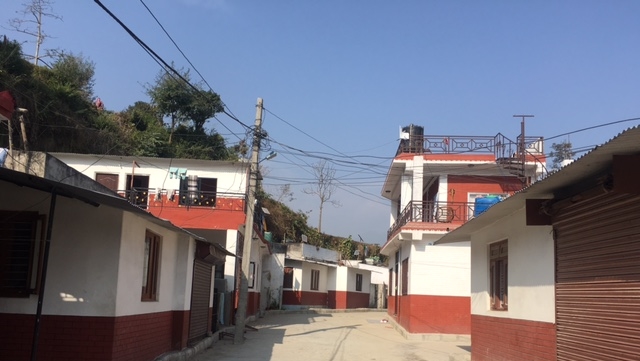 Rental Housing
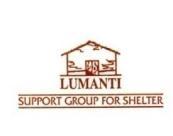 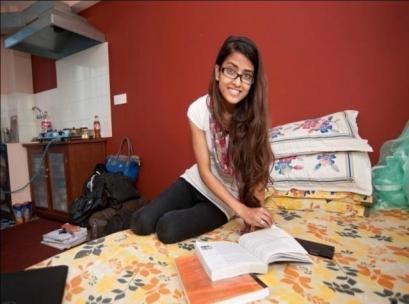 24 rental units
Access private toilets
Rainwater harvesting
Solar lights
Committee of rental families
24 families living in Rental House in Dhobighat, Lalitpur
Slum upgrading
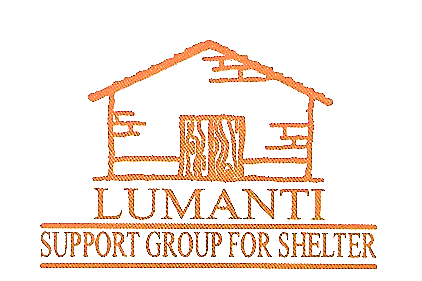 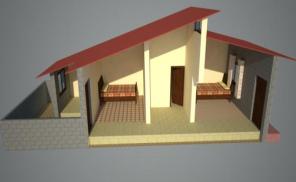 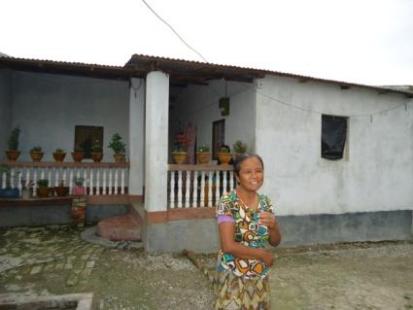 Partnership    with municipalities
Loan for housing with low interest
Municipality invests for infrastructure
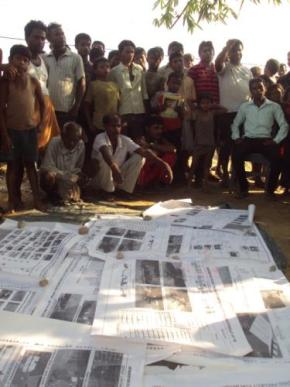 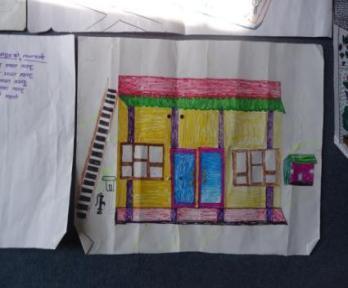 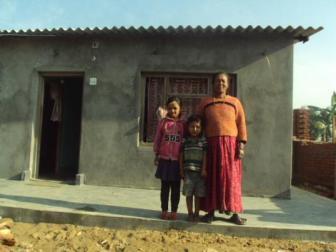 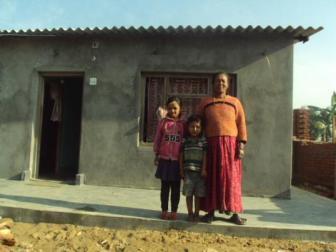 Recovery and reconstruction
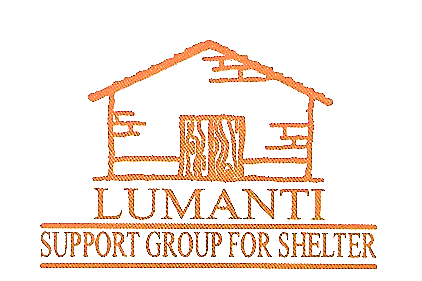 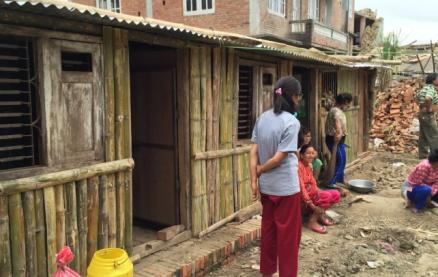 Advocacy and negotiations with local      governments  
Communal procurement
 Cluster based     reconstruction
 Use of reusable     salvaged materials
 Support for    infrastructure and land pooling
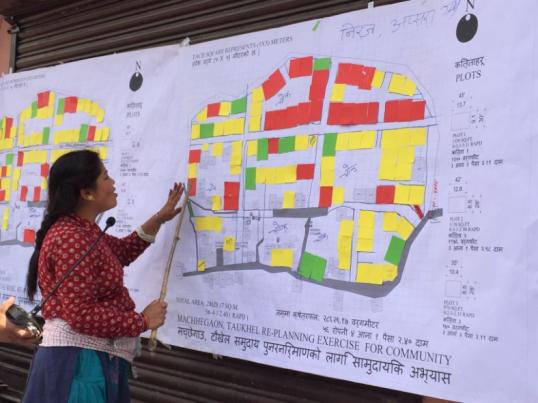 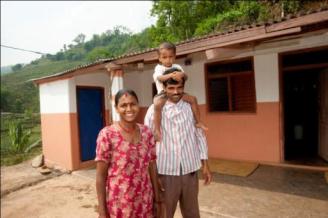 Affordable and incremental housing in the urban areas
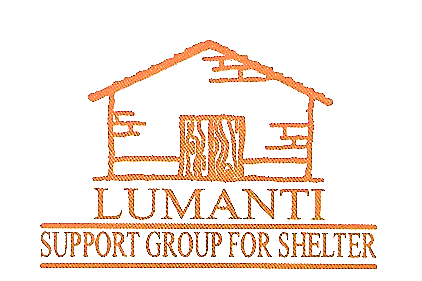 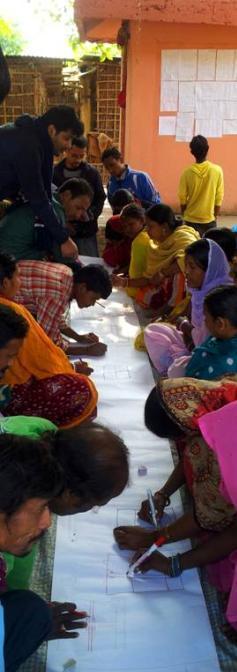 Cooperatives and banks provide housing loan
Technical assistance
Community led planning
LGs investment in infrastructure
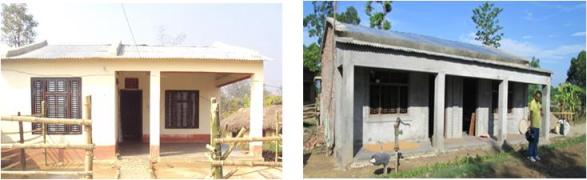 Decent poor housing
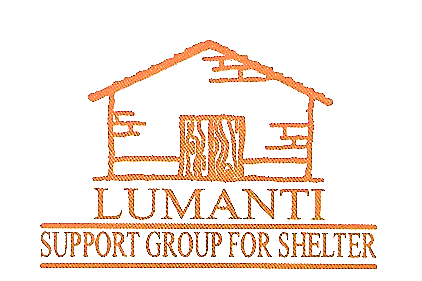 Community selects the most vulnerable
Approval from the local government
Focus on repair and maintenance 
Maximum grant support is Rs. 50,000 as per need 
About 130 families benefitted
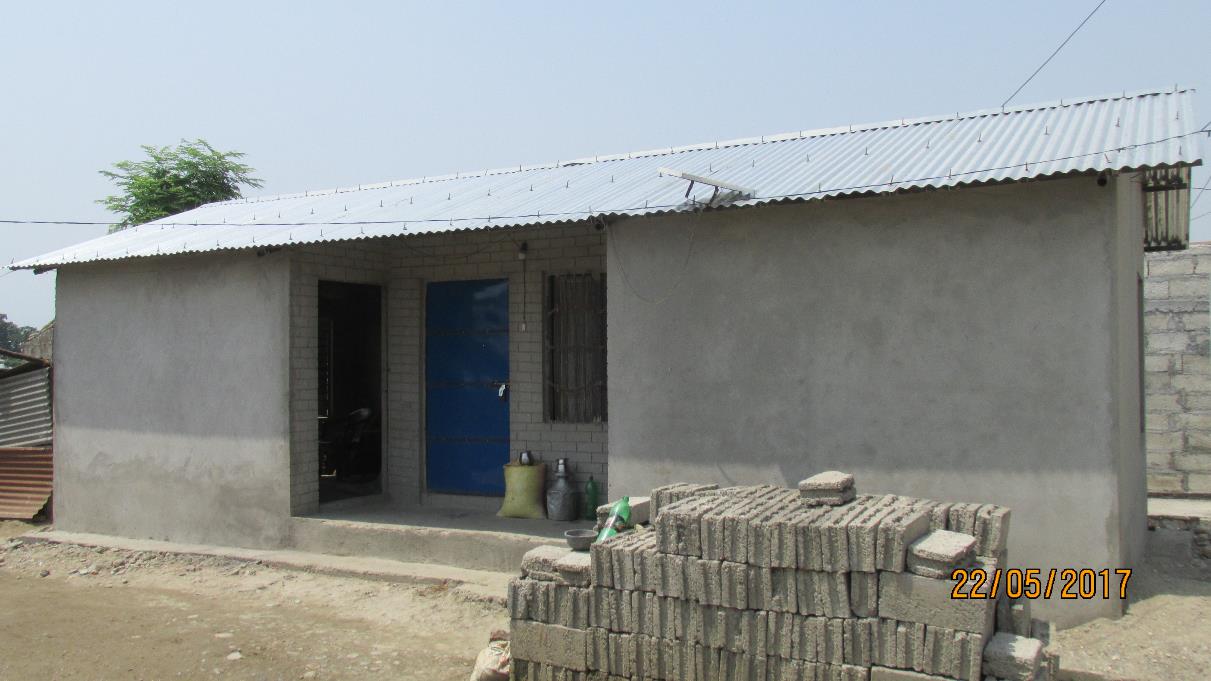 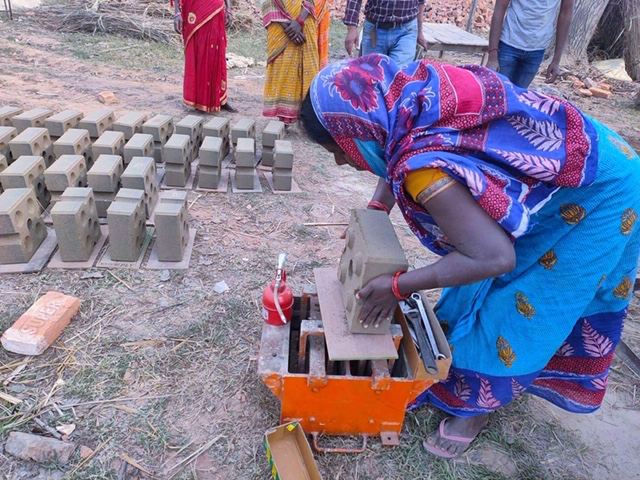 Thank You
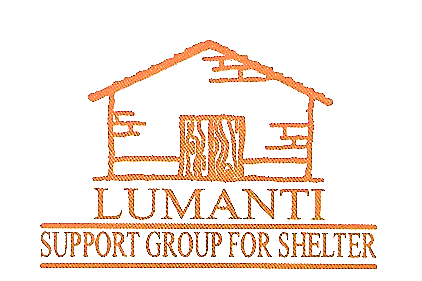